Welcome to the Opening Session!April 22, 2025 | 10:00 am – 12:00 pm
Today's Agenda
(1) Introducing the Planning Team
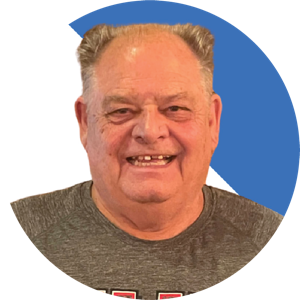 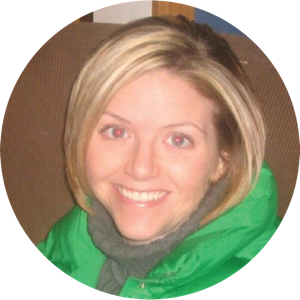 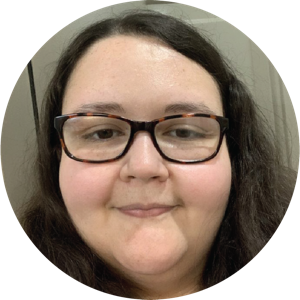 John HannahOhio Self Determination Assoc.
Angie BlakeDepartment of Developmental Disabilities
Buffy EnochsOhio Self Determination Assoc.
(2) Introducing the Planning Team
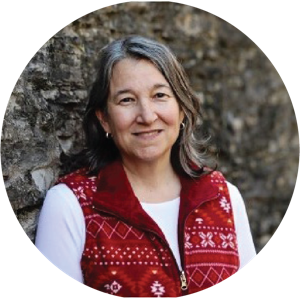 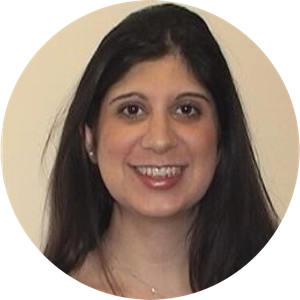 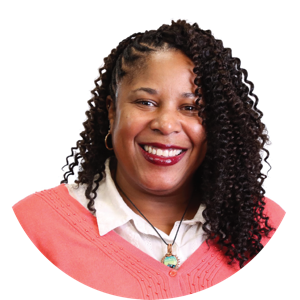 Lynne Fogel Ohio Department of Health
Anne TapiaDepartment of Developmental Disabilities
Robyn NormanDepartment of Developmental Disabilities
(3) Introducing the Planning Team
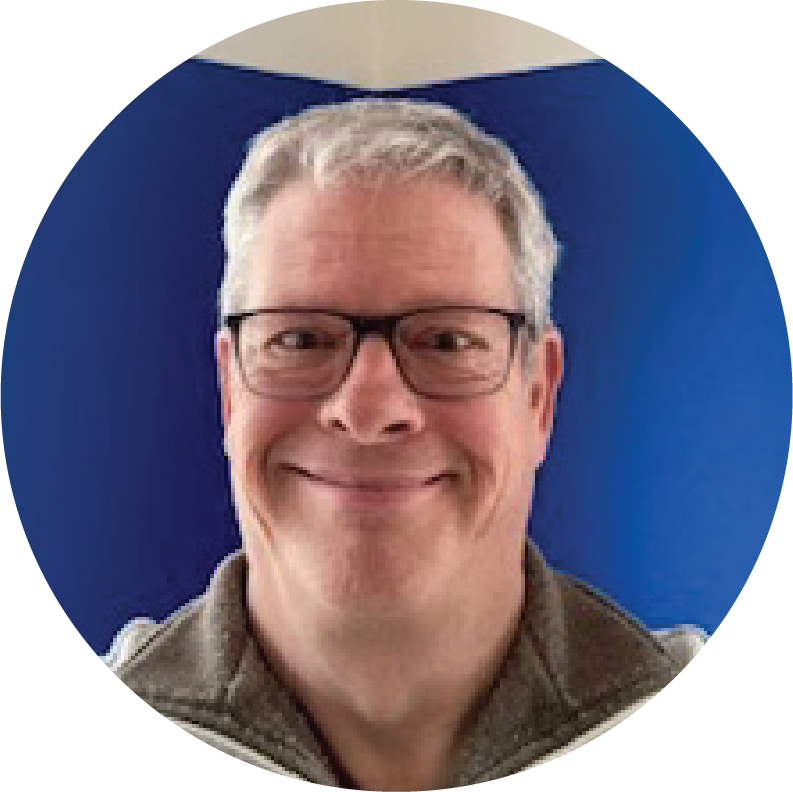 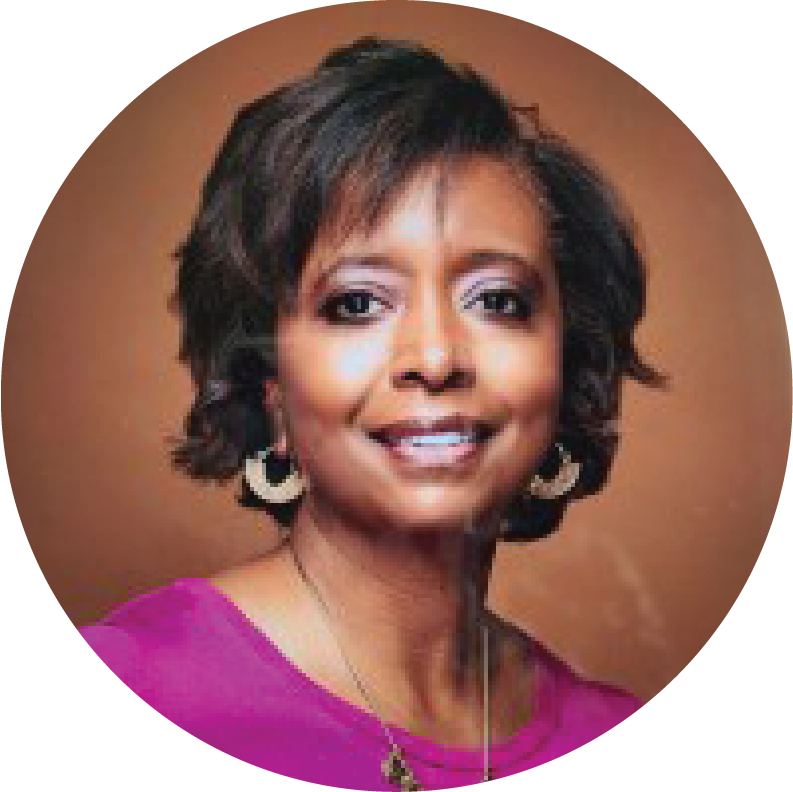 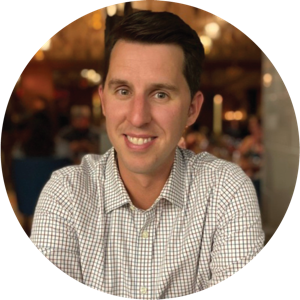 Kurt LoftonGoodwill Columbus
Alex CorwinLifespan Transitions Center at OCALI
Tiffany MaddenDepartment ofDevelopmental Disabilities
(4) Introducing the Planning Team
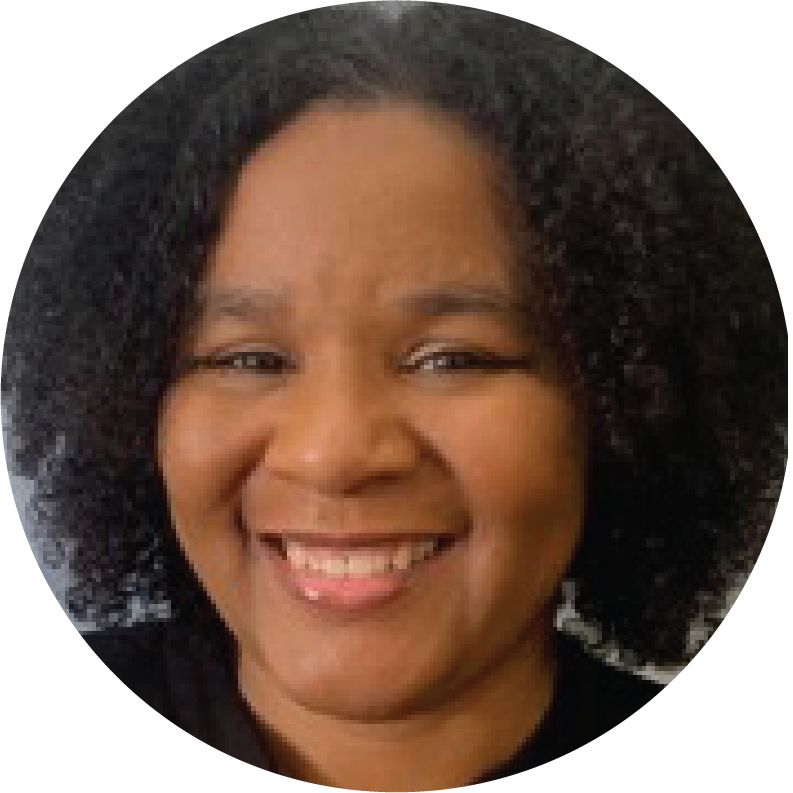 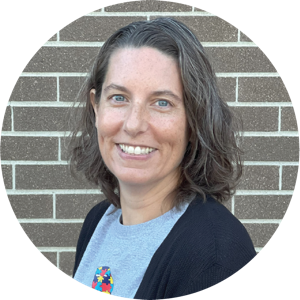 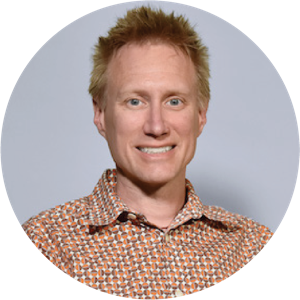 December WestOhio Department of Health
Shannon KeiserFulton County Board ofDevelopmental Disabilities
Simon BuehrerOCALI
Innovation Means Partnership
What does "Innovation Means Partnership" mean to you?
Add 1-2 words in the chat
Innovation Summit Objectives
Empower Yourself: Discover strategies to advocate for your needs, take charge of your decisions, and explore leadership opportunities to shape your future.
Build Stronger Teams: Gain practical tools to foster positive, productive relationships with your team and enhance collaboration.
Inspire Change Through Partnerships: Hear powerful stories from individuals who’ve successfully partnered with community organizations to create inclusive opportunities and deepen community connections.
Prioritize Your Well-Being: Learn actionable ways to nurture your physical, emotional, social, and creative health so you can be the best version of yourself.
Innovation Summit Overview
Partnerships for Inclusion in Rural Counties
Learn how counties have partnered for inclusive fair events and programs.
And how AgrAbility can support people with disabilities in the agricultural industry.
Pitch Perfect: Finding Your Voice With Your SSA
Does anyone in the audience have an SSA or are you an SSA? Have you ever wondered about any of the following questions?
How does your SSA get to know you better to help serve you better?
How do you get to know your SSA if they're new to you or new to the field?
How can advocates feel more comfortable talking to their SSA?
How does a person who doesn't have a "loud voice" make sure their story gets told and their needs get met?
Join our session to learn about these questions and more from our panel of advocates, those who help support advocates, and SSAs!
Supported Decision Making as the Preferred Alternative to Guardianship
[Speaker Notes: Drop Link to Website in Chat: 
https://dodd.ohio.gov/your-family/advocacy/SDM-Toolkit]
Supportive Technology: A Key Tool for Ohio’s DD System
Topics for Session Discussion:
Increasing Safety, Independence, and Control (Focused on individuals with developmental disabilities, spotlight on Wood County Tech Hub)
Meeting Needs Through Tech (Aimed at DSPs, providers, and families)
Technology Across the Lifespan (From Early Intervention to Adulthood with a focus on transitioning from school to adult life) 
New Waiver Service, Health Care Assessment (HCA):      – Delivers real-time clinical insights      – Helps avoid unnecessary ER visits
Incorporating Wellness
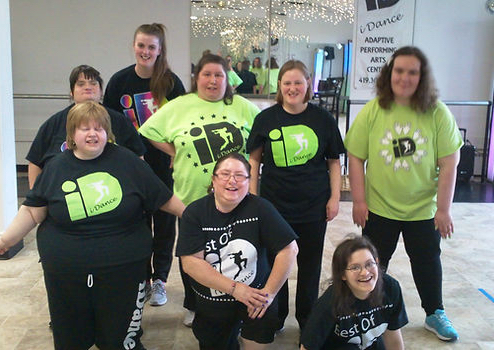 iDance
We Thrive Together
DODD Wellness Project
Let's Practice Now! Interactive Wellness Activity
Training the Future Board Member
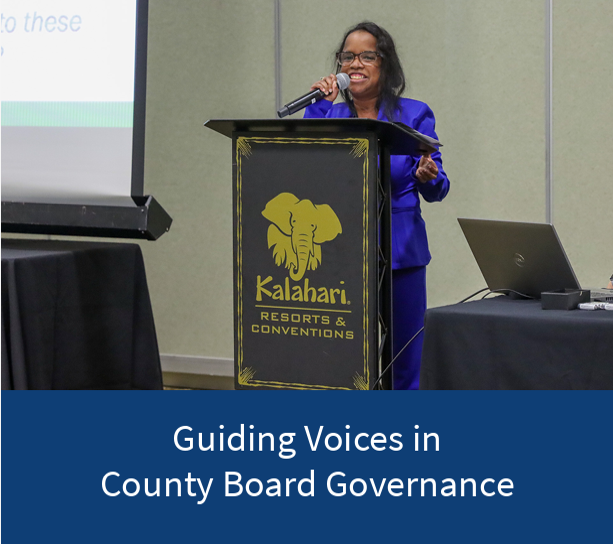 (1) Transportation is a Journey, Not a Destination
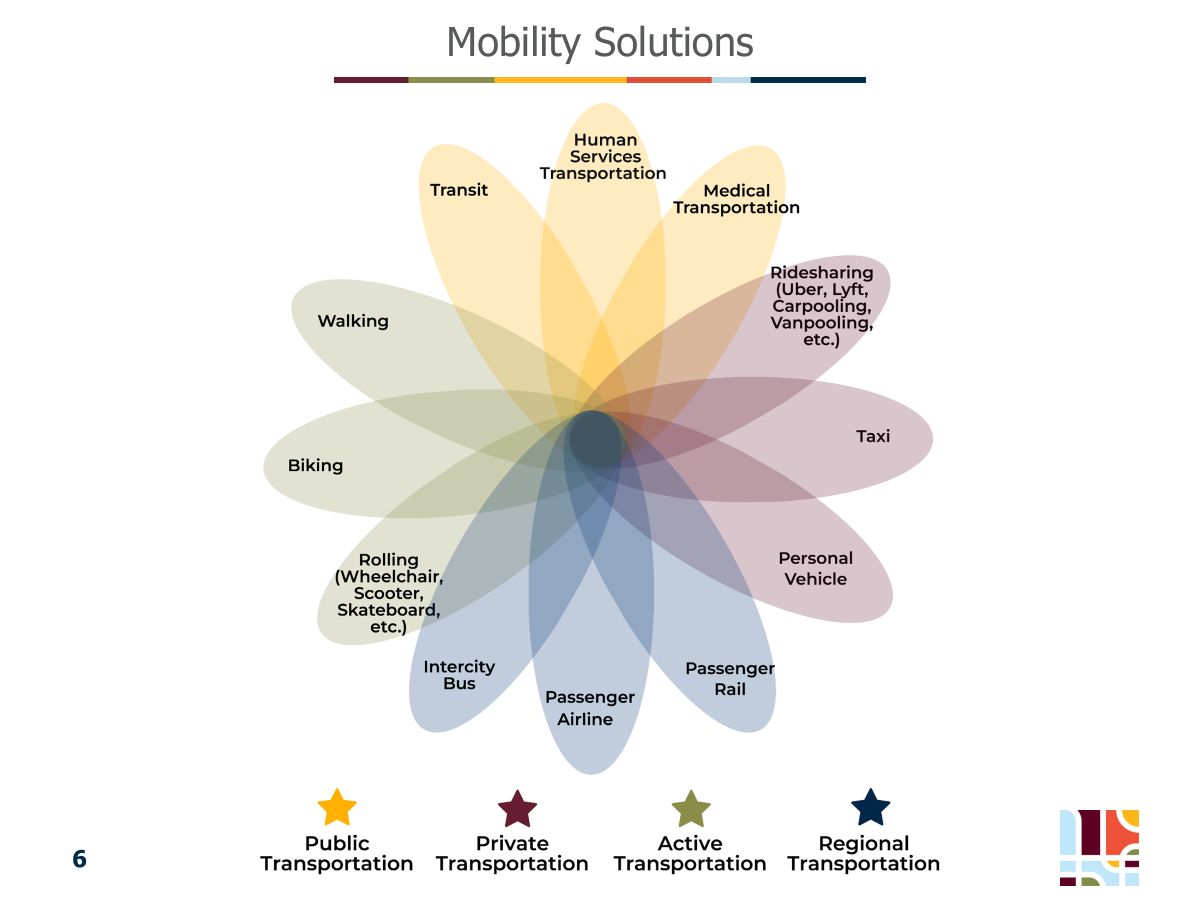 (2) Transportation is a Journey, Not a Destination
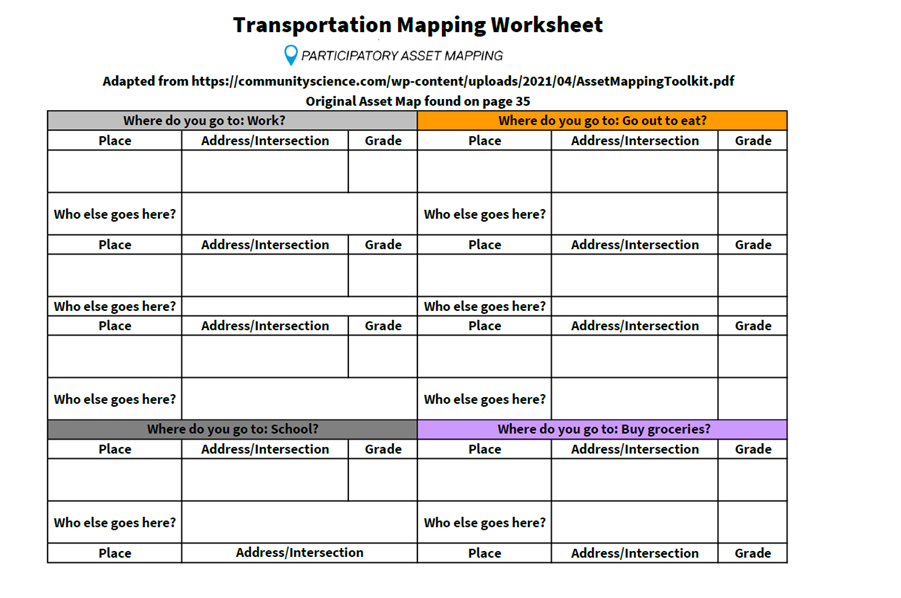 Amando, A.N. (2013). Friends: Connecting people with disabilities and community members. Minneapolis, MN: University of Minnesota, Institute on Community Integration, Research and Training Center on Community Living. https://rtc.umn.edu/friends/
Burns, J.C., Pudrzynska Paul, D., and Paz, S.R. (2012). Participatory Asset Mapping: A community research lab Toolkit. Los Angeles, CA: Catalyst California, Healthy City. https://communityscience.com/wp-content/uploads/2021/04/AssetMappingToolkit.pdf
What are Community Connections?
Report Out on Quillo: A Charting the LifeCourse App
Watch How Nate and Molly are using LifeCourseConnect
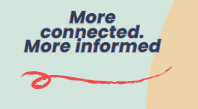 [Speaker Notes: Share video link in chat: https://www.youtube.com/watch?v=QqanVF7M69s]
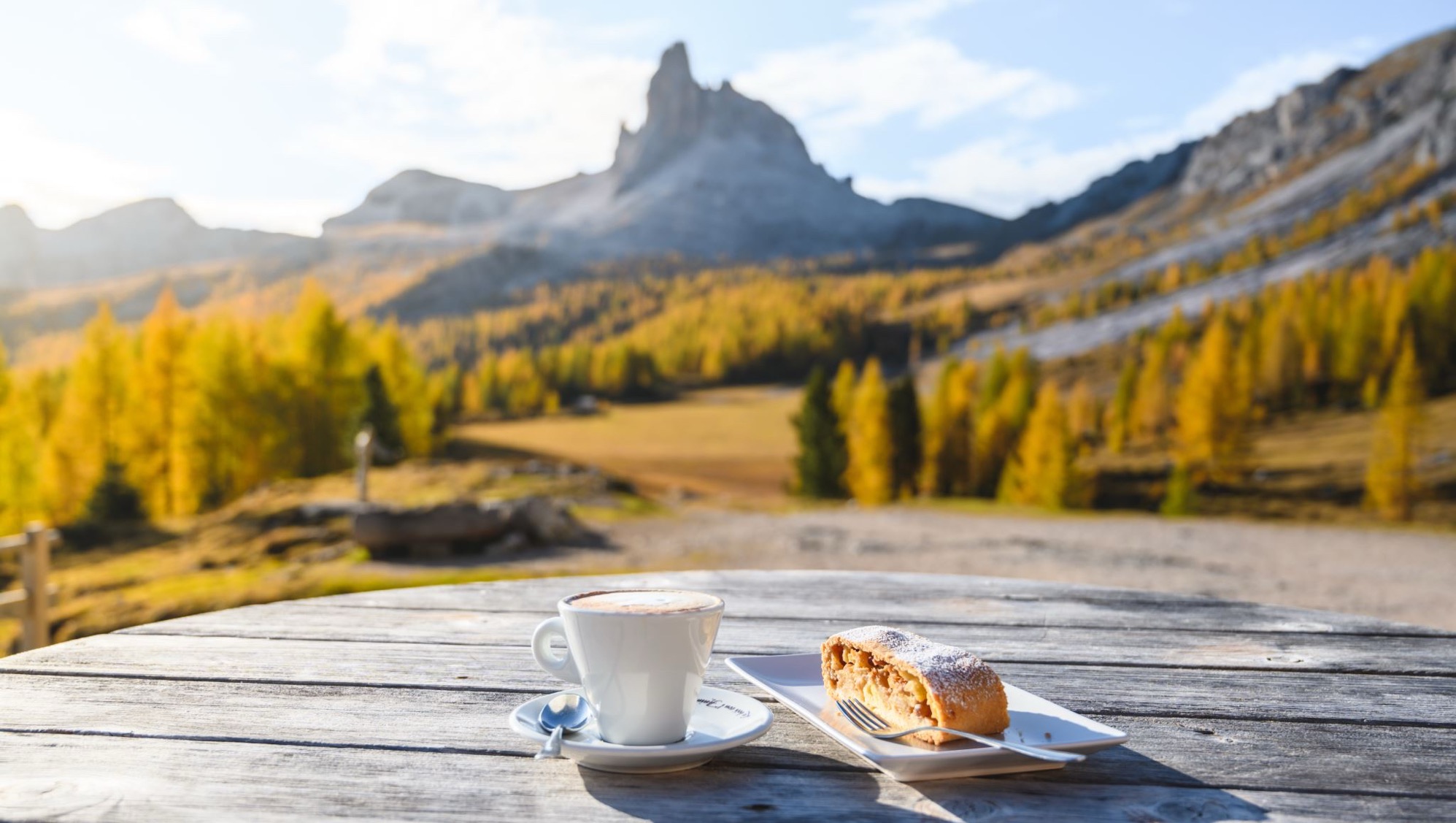 5-Minute Break!
[Speaker Notes: Simon add video with timer and music]
What is Side-by-Side Learning?
Learning together
Everyone has a seat at the table
“Nothing about us without us!”
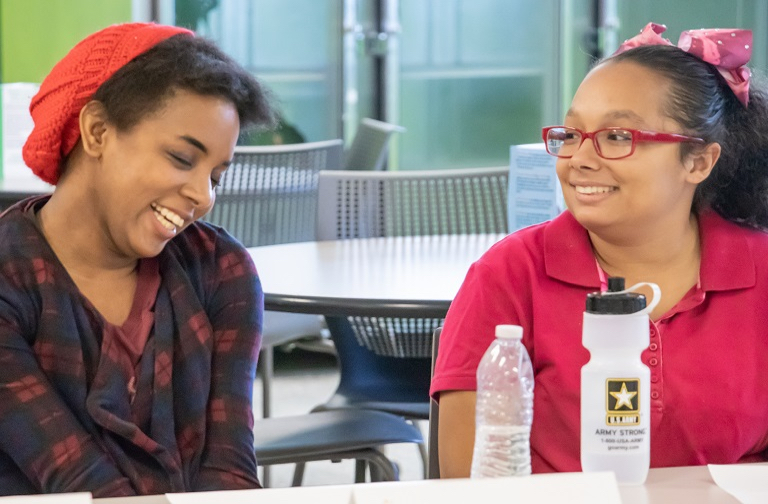 The Impact of Side-by-Side Learning
Ideas for Side-by-Side Learning
Know the Rule  5123-2-08 Appendix C 
2-hours of training provided by the department or by an entity using department provided curriculum in topics relevant to the DSP's duties including:
NADSP Code of Ethics
Rights of Individuals set forth in section 5123.62 of the Revised Code
Empathy Based Care
(1) More Ideas for Side-by-Side Learning
Six hours of training
Health and Welfare Alerts
Components of Quality Care
Interpersonal relationships
Trust
Cultural competency
Effective communication
Person-centered philosophy, planning, practice
Implementing OhioISPs
Trauma informed care
Empathy based care
(2) More Ideas for Side-by-Side Learning
Six hours of training continued...
Health and Safety
Signs and symptoms of illness or injury
Procedure for responding 
Transportation safety
(3) More Ideas for Side-by-Side Learning
Six hours of training continued...
Positive Behavior Support
Creating positive culture
General requirements for behavior support strategies
Role of DSP in documenting
Crisis intervention techniques
How to Document Side-by-Side Trainings
Does everyone who participates receive a certificate?
Is there a Sign-in sheet or list of attendees?
Is there an agenda or power point? 
How to use the DODD Training Form?
DODD Training Documentation Form
Side by Side Learning
Zoom Poll
Have you engaged in a side-by-side learning opportunity? 
If yes, what was your takeaway? (In 1-2 words)
What Does Being Independent Really Mean?
Redefining independence through real stories and the power of partnership
Everyone relies on a mix of supports- people, technology, community, personal strengths, and paid services
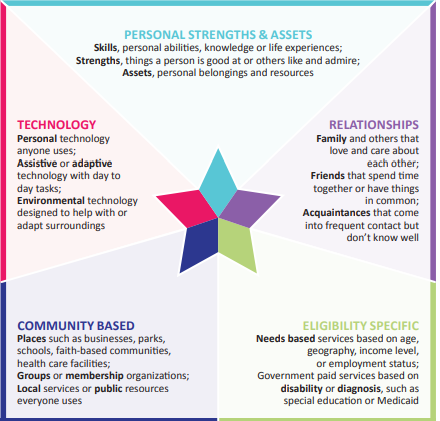 Dungeons & Dragons & Decisions
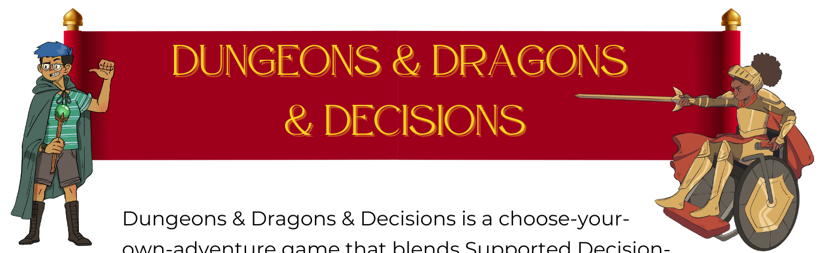 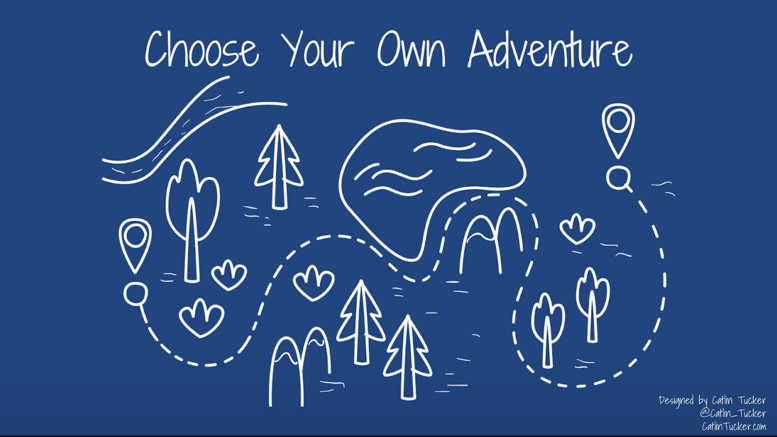 Choose Your Own Adventure
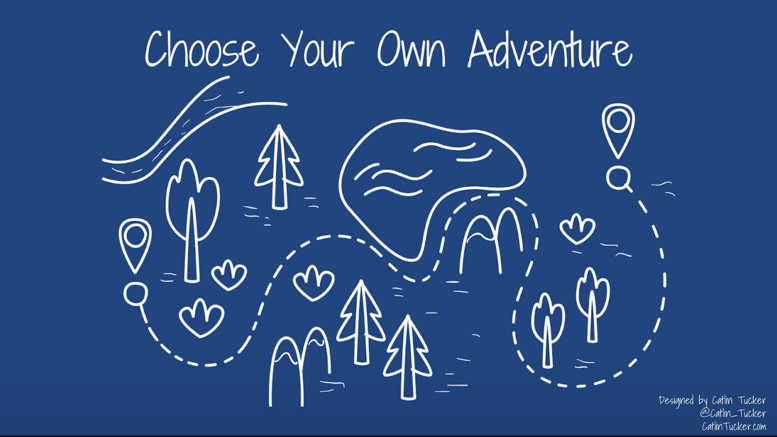 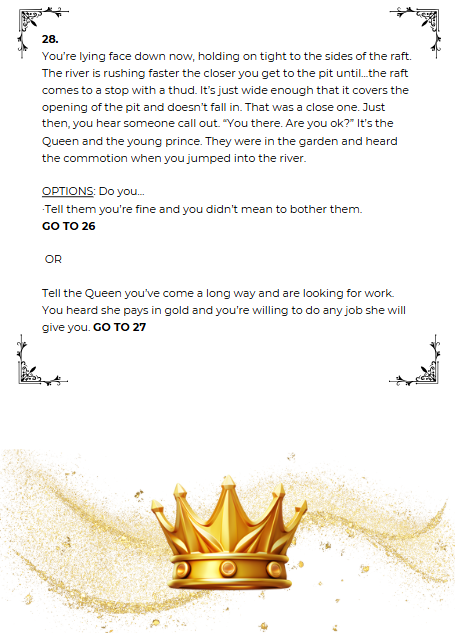 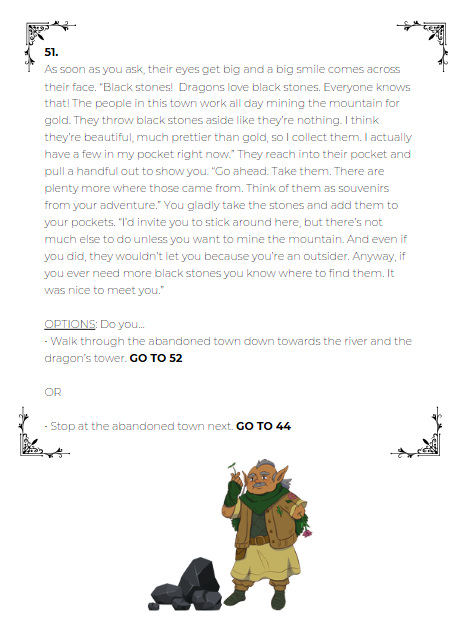 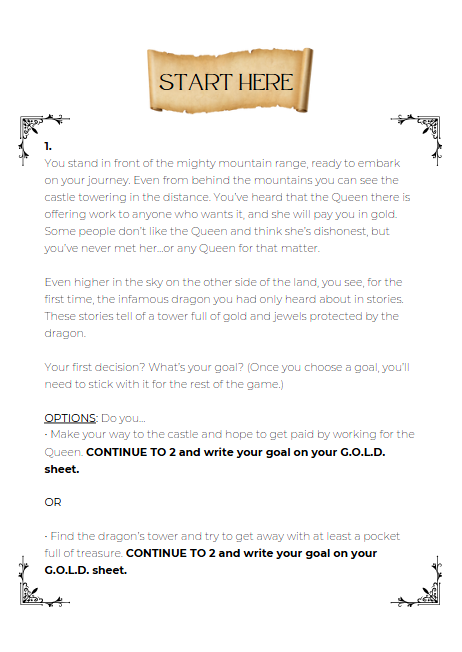 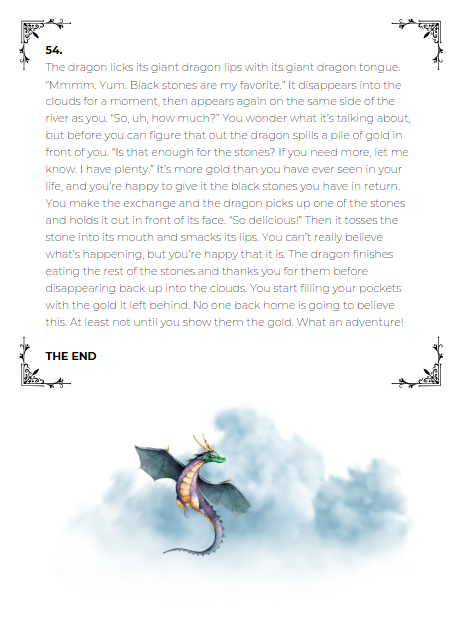 Training Series Principles
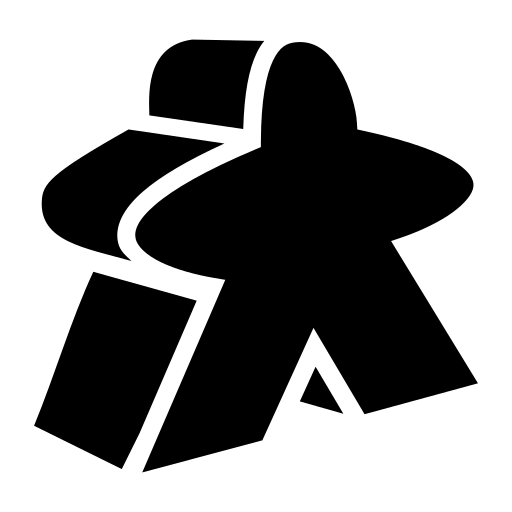 SELF-DETERMINATION
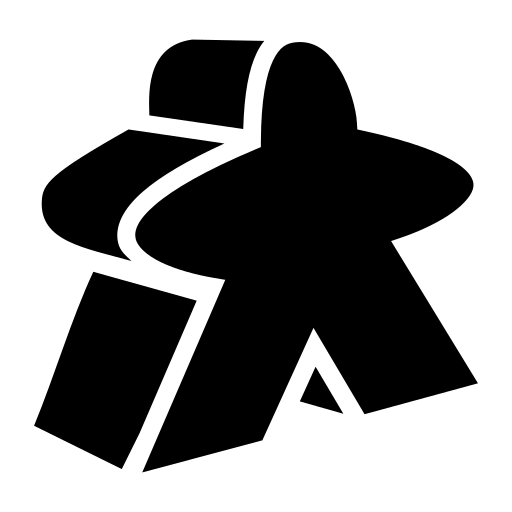 SUPPORTED DECISION-MAKING
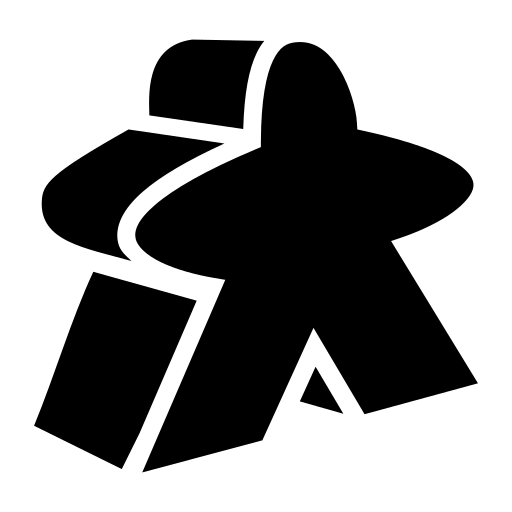 GAME-BASED LEARNING
Dungeons & Dragons & Decisions Demo Session
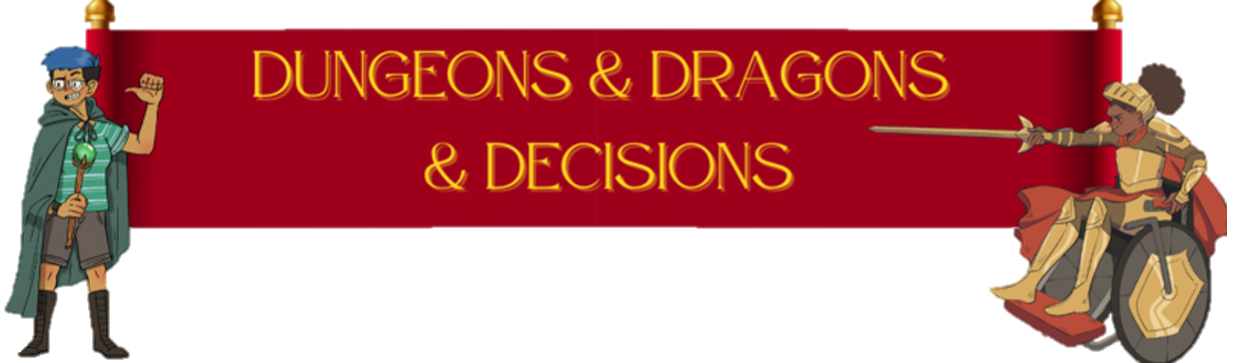 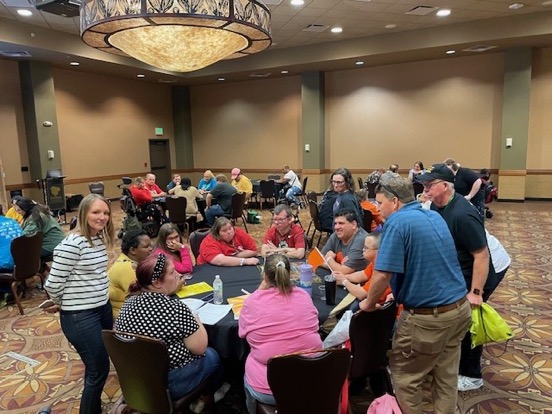 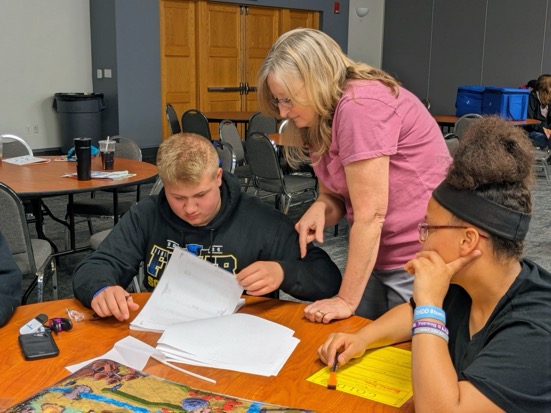 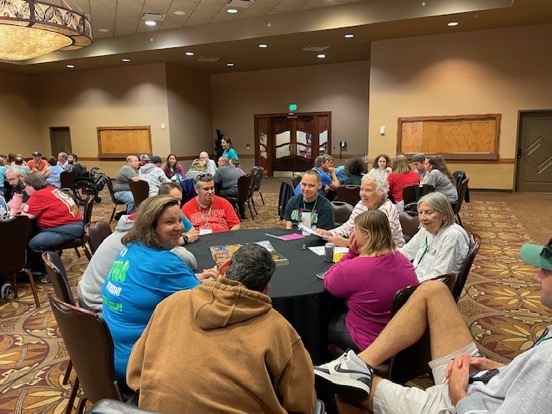 Ohio Network for Innovation
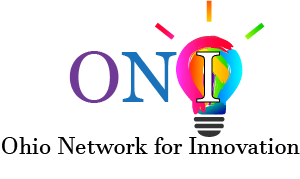 Building Relationships with Your DSP
Making sure you know what is and is not in your OhioISP.
Understanding how to choose your provider and DSP.
How to positively work through challenging times with your DSP.
Advocating for independence with your DSP.
CBDDs Leading Community Inclusion Through Partnerships
Learn about key partners who can help you build a more accessible and inclusive community.
Identify roles and responsibilities that people served by your County Board can lead to help build inclusive communities
You Told Us Today...
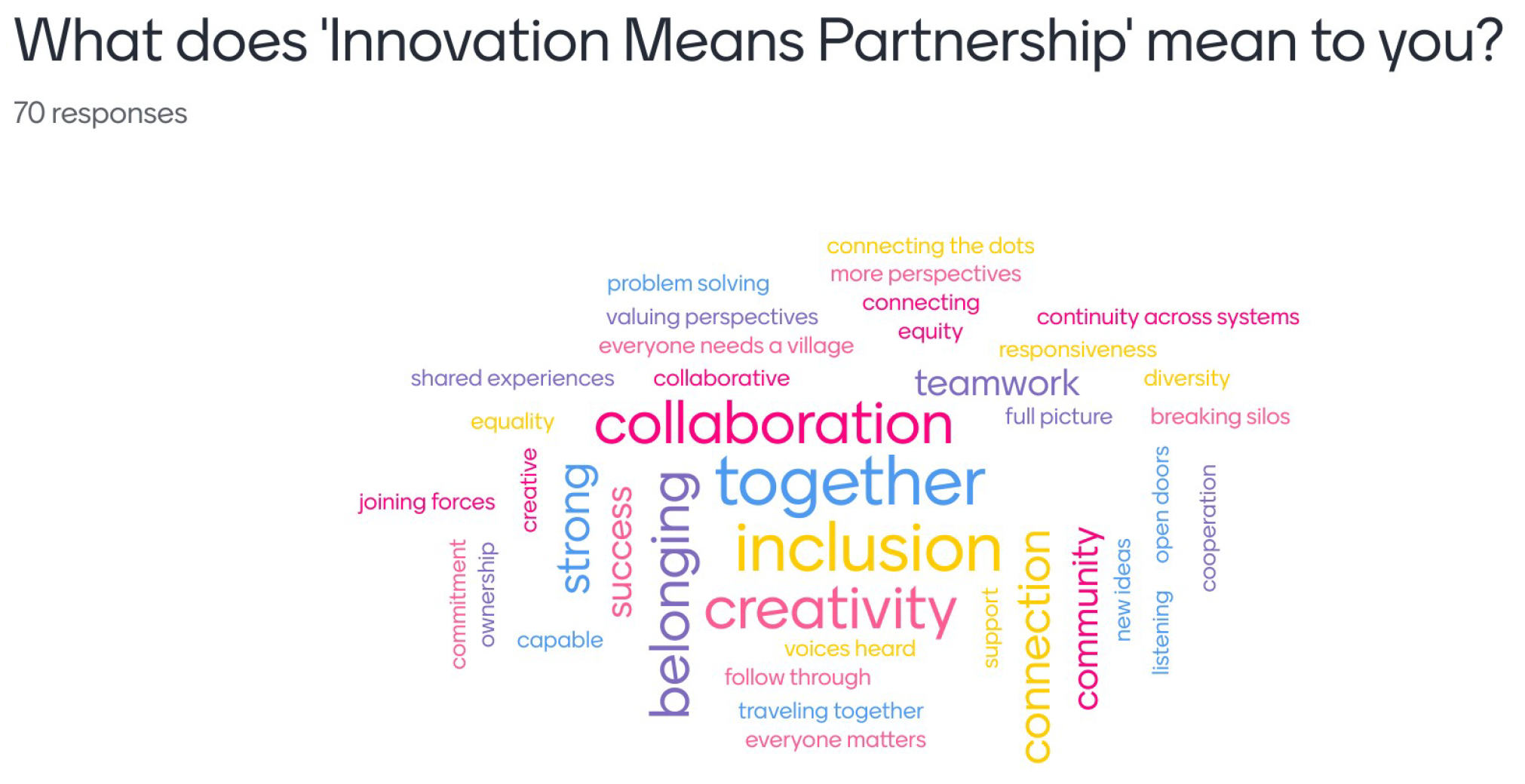 Thank You for Joining Us Today!
Please complete the survey!
Must be completed for Continuing Professional Development Units (CPDU) certificate. 
The survey link will also be emailed to you.
[Speaker Notes: Send registration link in chat https://ohioemploymentfirst.org/innovation-series 
CPDU information/survey link: https://www.surveymonkey.com/r/2025InnovationKickOff 
Email us at: events@ocali.org]
Register Now for the In-Person Summit!
Thursday, June 5, 2025
9:30 am – 4:00 pm
Quest Conference Center
Westerville, OH

Register at:
ohioemploymentfirst.org
[Speaker Notes: Registration link:
https://ohioemploymentfirst.org/innovation-series]
Questions and Answers
Thank you!
See you at the Innovation Summit on June 5!